Martinez Historical Society Home Tour
“Pictures in time”
Save the date: Saturday, Oct. 13, 2012   10:00-4:00
8 Historic Homes, The Shell Clubhouse, The Martinez Museum,
 The John Muir House and Adobe, Nature’s Way Doll Centre 
Entertainment, Crafts, Demonstrations.  Shuttle Service.
Credit Card Tickets on Sale at www.martinezhometour2012.eventbrite.com 
Or cash tickets at the downtown merchants listed on the back of this flyer
Please visit our website www.martinezhometour.com 
or call Carolyn Duncan at 864-8457 for more information
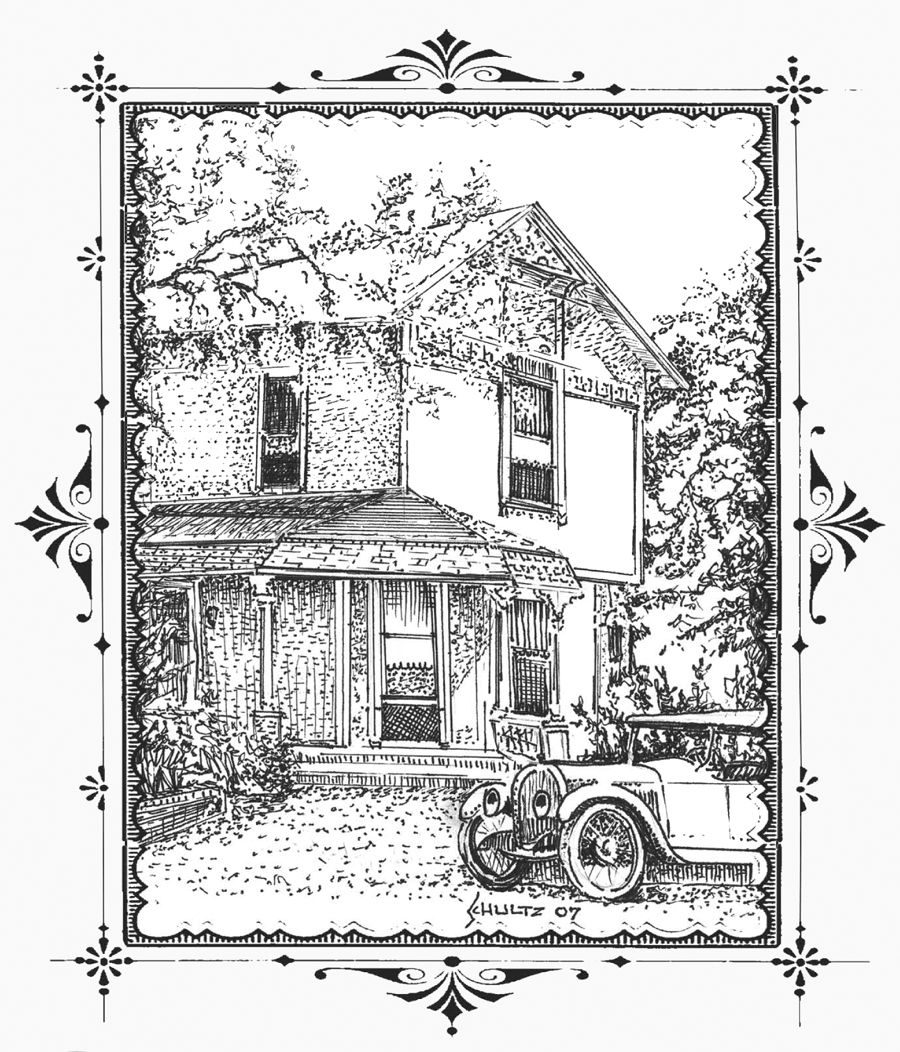 All proceeds from this event
are used for the restoration
of the old Train Depot
Cash tickets on sale at:
  Chars Flowers- Downtown Martinez
  I’ve Been Framed- Downtown Martinez
  Rumain’s  Jewelry- Nob Hill Shopping Center
  Bagel Street Café- Nob Hill Shopping Center
  The UPS Store- The Lucky Shopping Center
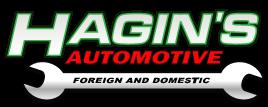 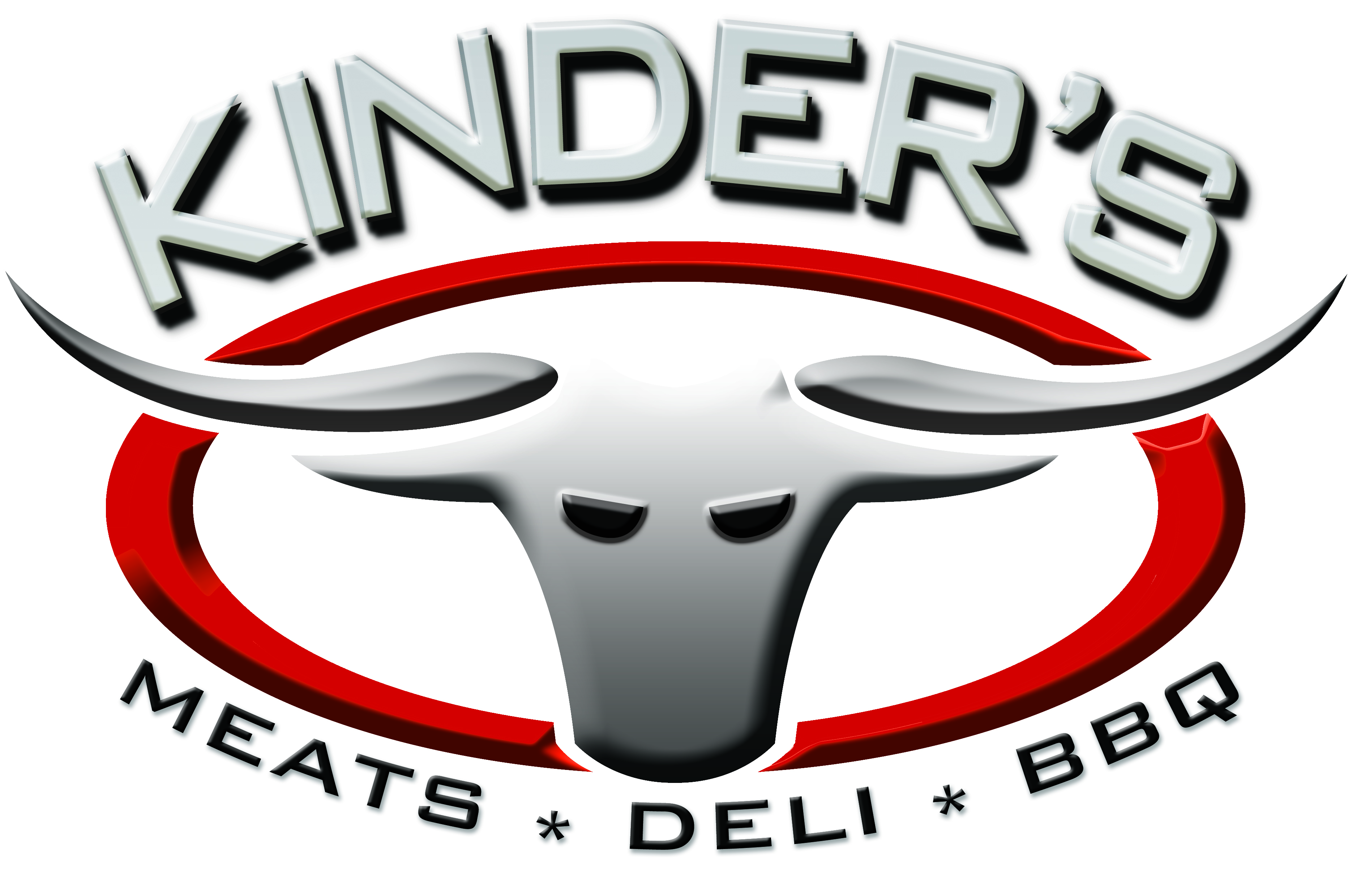 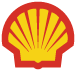 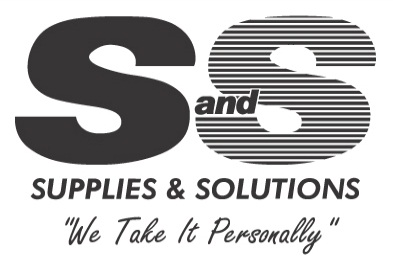 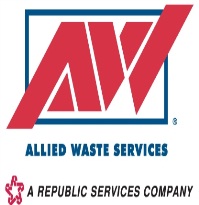 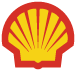 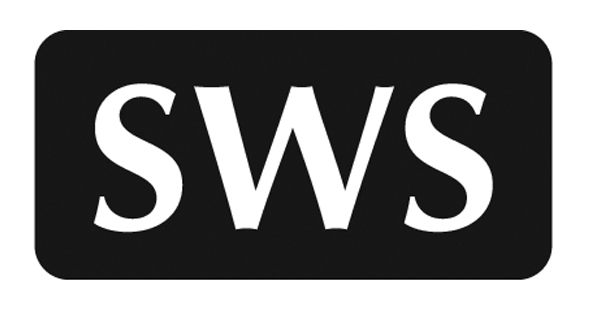 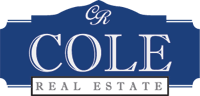 Shell Martinez
Refinery
Shell Chemical
Company
Please support our sponsors!
Shell Western States 
Credit Union